Google Apps for Edu
Michal Černý
Obsah
Základní motivace a BYOD
Co je Google Apps
Jednotlivé komponenty
Google Apps na vlastní doméně
Administrace
Některé služby navíc
Základní motivace
Možnost využívat online aplikace s centrální správou a řízením
Možnost využívat aplikace bez instalace, aktualizací a nákupu licencí
Je to zdarma (ale nic není zadarmo!)
Jednoduché ovládání
Pokročilé možnosti
Podpora tabletů a mobilních zařízení
BYOD
„Bring Your Own Device“
Výhody:
Úspora  finančních prostředků
Větší spokojenost a pracovní efektivita zaměstnanců a studentů
Podpora mobility
Nevýhody:
Náročnější řízení bezpečnosti
Náročnější uživatelská podpora
Riziko úniku dat
Možné řešení
Oddělení hardwarové a softwarové složky
Uživatel si přinese vlastní zařízení a přihlásí se do „cloudového prostředí“
Základní komponenty Google Apps
Gmail
Google Drive
Google Sites
Google Calendar
Google Hangout
Google+
A další – Groups, YouTube, …
Společně sdílený prostor
Pro Google Apps reálně neomezený (10 TB a s každým uložený souborem roste)
Není třeba řešit kapacitu Disku, e-mailu atp. 
Administrátor má možnost vše sledovat a analyzovat.
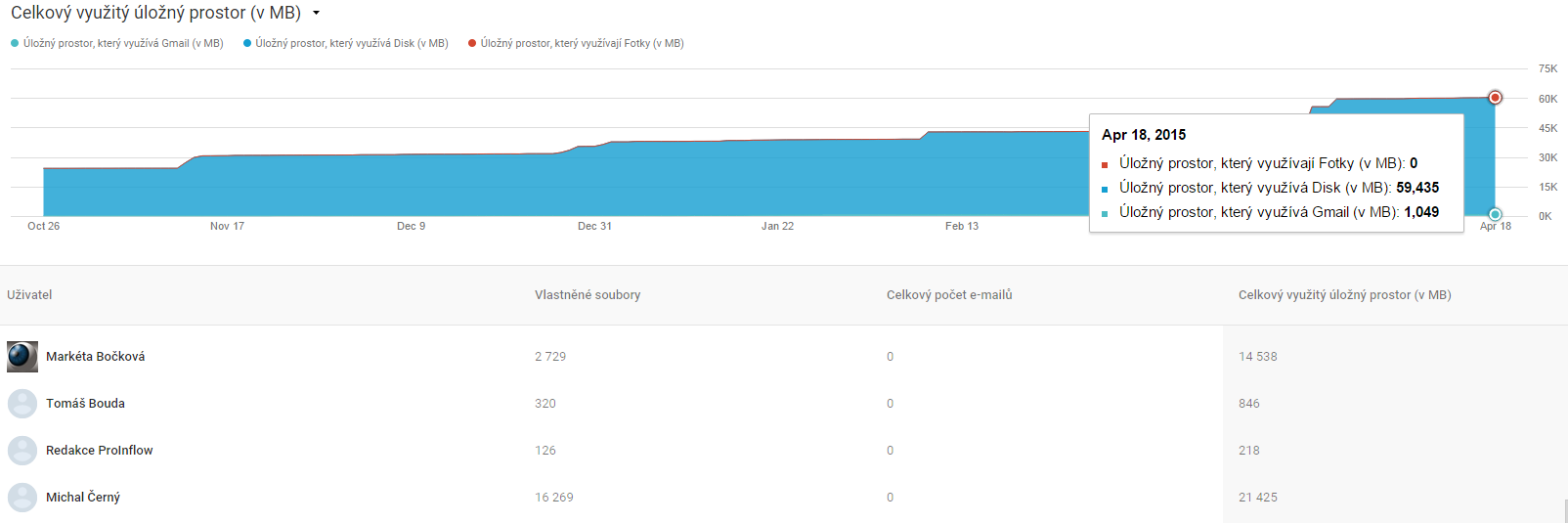 Administrativní rozhraní
Uživatelé
Firemní profil, fakturace
Aplikace
Správa zařízení
Podpora
Přehledy
Zabezpečení